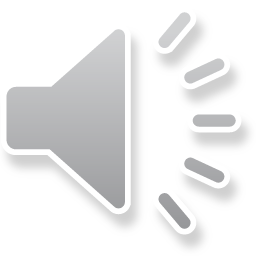 「英語音声学」「英語学概論２」
第13回
英語の歴史（4）
後期近代英語（1700~1900）
現代英語（1900～）
1
後期近代英語(LME)(1700～1900)
1707年、スコットランドと統合（大ブリテン）
1714年、（ドイツ出身）ジョージ１世即位、ハノーバー王朝。
1721～1742年、ウォールポール内閣
　　（　　　　　　　、総理大臣、ホイッグ党、トーリ党）

1750年代、（　　　　　　　）による工業化
　　羊毛、水、石炭、鉄鉱石
　　織物機、ジェームズ・ワットの蒸気機関
1825年、スチーブンソンの蒸気機関車
　　⇒交通（鉄道、船舶）発達
　　⇒経済商業文化の中心ロンドン
　　⇒３階級社会　　地主・ジェントルマン（貴族階級）
　　　　　　　　　　　　 経営者・中産階級（1832年、選挙権）
　　　　　　　　　　　　 労働者階級（1906年、労働党）
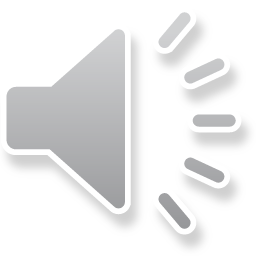 2
後期近代英語(LME)(1700～1900)
植民地の拡大、フランスとの覇権争い
　カナダ、インド支配、南アフリカ、オーストラリア、ニュージーランド
　1776年、アメリカの独立　（⇒アメリカ英語の発達）
1801年、（独立志向の）アイルランドを併合
1845～49年、アイルランド飢饉（⇒移民）
　　1922年、カトリック26州が自治領に。
　　　　　　北アイルランドは分離して、連合王国に。
　　1937年、アイルランド独立。

1837年、（　　　　　　　　　　　　）女王即位（～1901年）。
　　　　　　大英帝国、空前の繁栄。
1851年、ロンドン大博覧会。

（その後、アメリカ、ドイツの台頭。20世紀帝国主義時代へ）
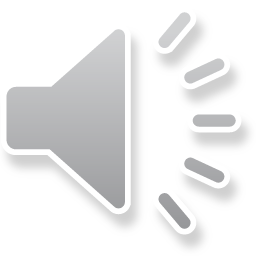 3
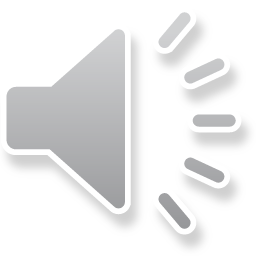 スコットランドとアイルランド
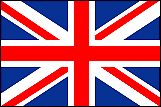 1707年、スコットランドを統合
1801年、アイルランドを統合
19３７年、アイルランド独立
　（北アイルランドは連合王国）
イングランド：
　白地に赤十字
　（聖ジョージ）
スコットランド：
　青地に斜め白十字
　（聖アンドリュー）
アイルランド：
　白地に斜め赤十字
　（聖パトリック）
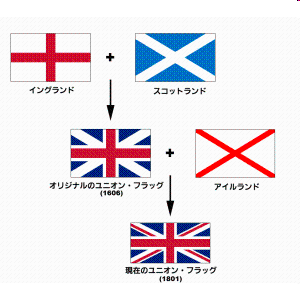 4
「旗の歴史・由来資料室」(http://tospa-flags.com/aeu-10.html)
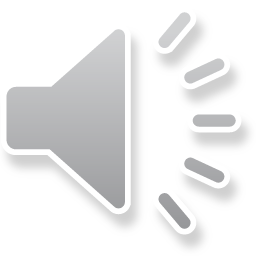 アメリカの独立
1584年、ウォルター・ローリー、ロアノーク島に上陸、
　　　　　　ヴァージニアと命名。
1607年、ヴァージニア州ジェームズタウンへ入植。
1620年、メイフラワー号のピルグリムファーザーズ、
　　　　　　プリマスへ入植。
1775年　独立戦争（～1783年）。

1776年７月４日、独立宣言。
　　　　初代大統領ジョージ･ワシントン

1861年、（奴隷解放をめぐり）南北戦争
（～1865年）。第16代アブラハム・リンカーン
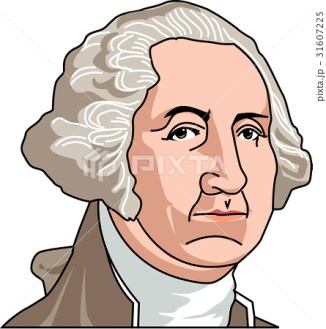 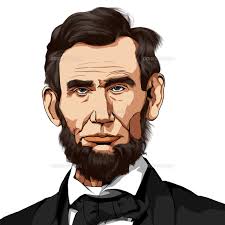 5
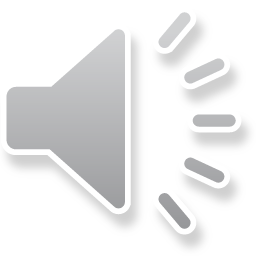 6
中尾・寺島(１９８８, p. 155）から転載
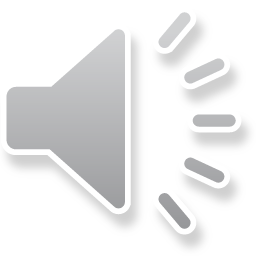 アメリカ英語の発達
発音上の違い
7
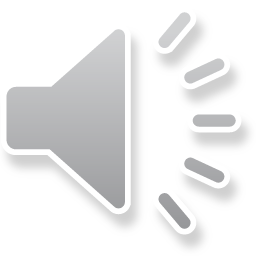 アメリカ英語の発達
語彙の違い
8
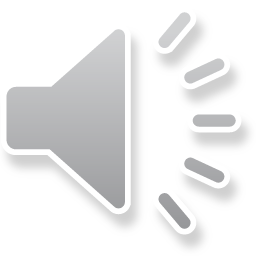 ウェブスターの（　　　）改革
1806年、ウェブスター(Noah Webster)『簡約英語辞典』刊行
発音により近い新たな綴り字を提案、アメリカ式綴りの基礎。
1909年、『ウェブスター新国際英語辞典』初版刊行。
9
アメリカ黒人英語(Black English, African-American English)
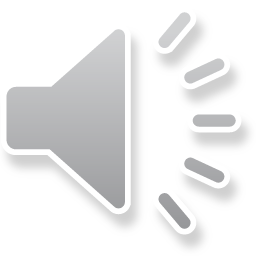 アフリカからの黒人奴隷の母語と英語が混成して形成された。

語頭の[ð, θ]が[d, t]　
　　this[dis], think[tink]
be動詞の有無:　
The coffee cold.　（一時的状態）
The boys be messin’ around a lot.
　　　　　　　　　　　　（　　　　　　　　）
多重否定：　
　　He don’t never go nowhere.

Mark Twain　アメリカの小説家。
The Adventures of Huckleberry Finn(1855)
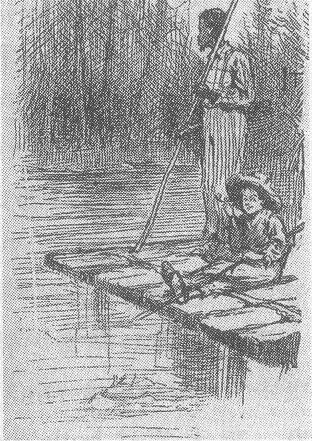 寺澤(2008, p.142)より転載
10
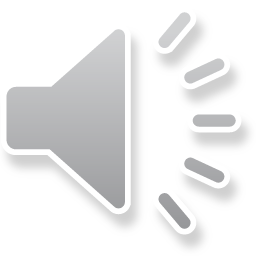 理性の時代（18ｃ）
(1) 規範文法の確立

　ラウス(Robert Lowth)の学校文法(1762)

(2) 英語辞書の編纂
1775年、サミュエル・ジョンソン(Samuel Johnson)
A Dictionary of the English Language、

1884年以降、マレー(J. A. Murray) 他
『オックスフォード英語辞典』(OED) (~1928年）
11
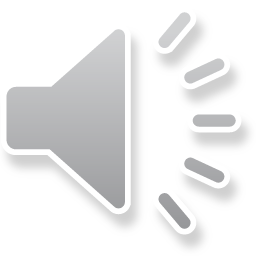 ジョンソン博士の辞書
Oatsの部分の記述
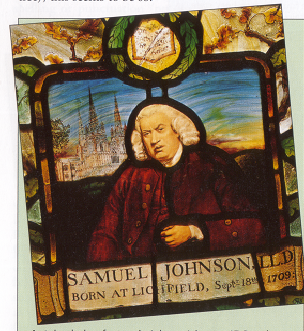 OATS. n. 

A grain, which in England
is generally given to horses, 
but in Scotland supports 
the people. …
Crystal(2003, p.74)より転載
12
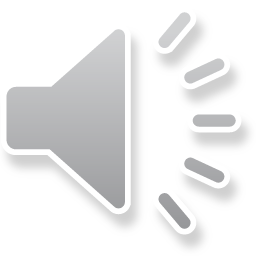 OED
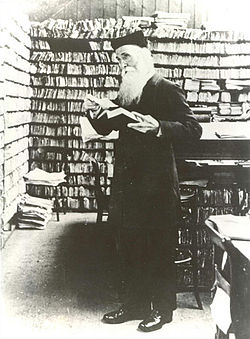 Oxford English Dictionary

計画　1858年～初版　1927年
第３代編集主幹　James Murray

項目数（見出し語約61万語、最大級）
歴史的原則（発達順、初出と最後例）
     cuisine, vaccine, coupe, coup-de-tar
ボランティア方式による用例収集
13
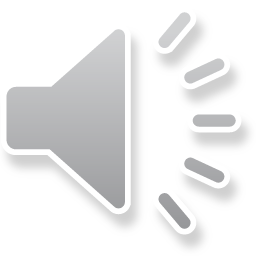 Part　４

現代英語

1900～
14
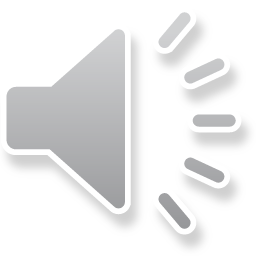 現代英語(PE)(1900~)
1914年、第１次世界大戦（～1918年）
　　　　　　⇒英米両国の影響力強まる。
1929年、世界恐慌はじまる。
1939年、第２次世界大戦（～1945年）

1950年代、アメリカで公民権運動の高まり（～1960年代）
1960年代以降、男女平等社会の志向と(                    )運動
       の高まり
1964年、TOEFL試験開始。
1980年代以降、(                 　　・                     )運動
      （差別語回避）

1990年代、インターネット時代はじまる
15
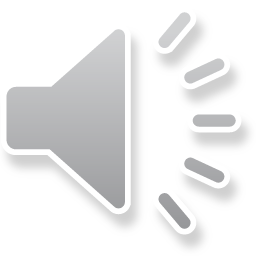 科学技術の進歩
新技術、新概念の登場と短縮語
　radiotelegraphy「無線電信」(radio), Television(TV)
  Atomic Bomb(A-bomb), Hydrogen Bomb(H-bomb)
　　　　　　　　　　　　　　　　　　　　　　　　　　　　（AIDS)
  Information, Communication, and Technology（ICT)
  electronic mail > e-mail > email

意味、用法の変化
  computer, worm, virus, vaccine

  karaoke > We karaoked yesterday.　（品詞転換、ゼロ派生）
Acquired Immune Deficiency Syndrome
16
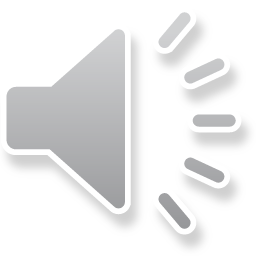 差別語撤廃運動
ポリティカル・コレクトネス(political correctness)運動
（１）（　　　　　　　）差別
17
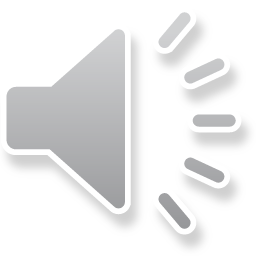 差別語撤廃運動
（２）（　　　　　）差別
　1994年、シンプソン事件（元黒人プロ・アメフトスター）
18
差別撤廃運動
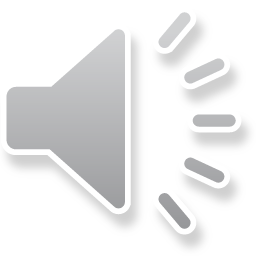 性差別、職業差別
19
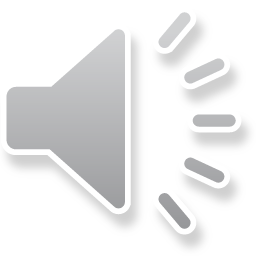 国際語としての英語
国連会議公用語（英、仏、中、スぺイン、露、
　＋アラビア語）
ベーシック・イングリッシュ（C・オグデン考案、
　　基礎語850語、簡略化した英文法）
人口比では、ENL　＜　ESL, EFL
Voice of America, Learning English
   （外国人向け英語ニュース）
グロービッシュ（ネリエールが提唱）
20
後期近代英語、現代英語期の復習
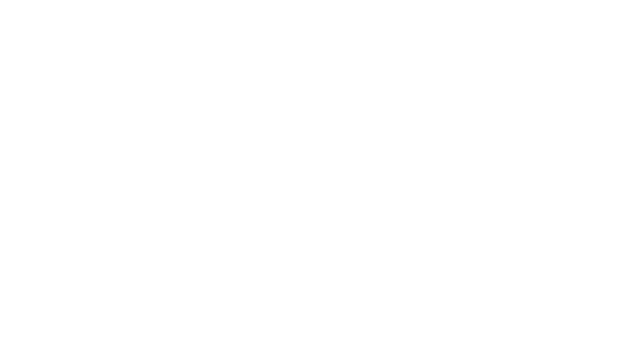 英語の歴史 -5-
http://www2.hak.hokkyodai.ac.jp/fukuda/lecture/WesternCulture/EnglishHistory05.html

英語の歴史 -6-
http://www2.hak.hokkyodai.ac.jp/fukuda/lecture/WesternCulture/EnglishHistory06.html
21
参照文献
安藤貞雄(2002) 『英語史入門』、開拓社。
Bragg, Melvyn (2003) The Adventure of English, London: Sceptre.
メルヴィン・ブラッグ (2008) 『英語の冒険』（講談社学術新書）、講談社。
Crystal, David (2003) The Cambridge Encyclopedia of the English Language, 
　　2nd. ed. Cambridge: Cambridge University Press.
ヤツェク・フィシャク(2006) 『英語外面史（第１巻）』 、青山社。
小林　正典 (1993) 『英語と日本語のルーツ』、サイマル出版会。
中尾俊夫・寺島迪子 (1988) 『図説英語史入門』、大修館書店。
寺澤　盾 (2008) 『英語の歴史～過去から未来への物語』（中公新書）、中央公論新社。
宇賀治　正朋 (2000) 『英語史』、開拓社。

※大杉　耕一　『見よ、あの彗星を（ノルマン征服記）』
   (http://www.asahi-net.or.jp/~cn2k-oosg/miyoizan.html)
22
参考文献
板倉厳一郎・スーザン・バートン・小野原教子　（2008）『映画でわかるイギリス文化　　　
　　　入門』、松柏社。
岩井　淳 (1995) 『千年王国を夢見た革命』、講談社。
サイモン・ウィンチェスター（鈴木主税訳） (2006) 『博士と狂人―世界最高の辞書
　　　OEDの誕生秘話』、早川書房。
唐澤一友 (2008) 『他民族の国イギリス』、春風社。
岸田隆之・早坂　信・奥村直史(2002) 『歴史から読み解く英語の謎』、教育出版。
近藤久雄・細川裕子 (2003) 『イギリスを知るための65章』、明石書店。
指　昭博(2002) 『図説イギリスの歴史』、河出書房新社。
佐藤賢一(2003) 『英仏百年戦争』、集英社。
ジェームズ・ボズウェル（中野好之訳）(2002) 『ジョンソン博士の言葉』、みすず書房。
森嶋通夫 (2003) 『イギリスと日本』、岩波書店。
林　望 (1996) 『イギリス観察辞典』、平凡社。
23